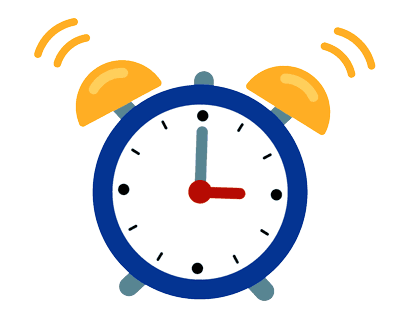 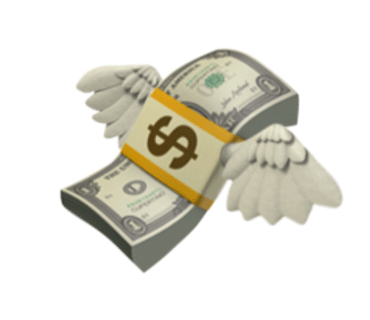 2.මෙහෙයුම් පද්ධතිය භාවිතයෙන් පරිගණකයක් වින්‍යාස කිරීම සහ සිටුවම් කිරීම
ර/ඇඹි/චන්ද්‍රිකාවැව ජයන්ති මහ විද්‍යාලය - 8 ශ්‍රේණිය
පරිගණකයක දිනය,වේලාව,වේලා කලාපය සහ මුදල් ඒකක සිටුවම් කිරීම
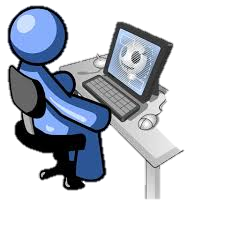 පරිගණකයක දිනය,වේලාව,වේලා කලාපය සහ මුදල් ඒකක සිටුවම් කිරීමේ වැදගත්කම
මෘදුකාංග ස්ථාපනය කිරීම හෝ යාවත්කාලීන කිරීම.
මෙහෙයුම් පද්ධතිය යාවත්කාලීන කිරීම.
මෘදුකාංග බලපත්‍ර සක්‍රිය කිරීම.
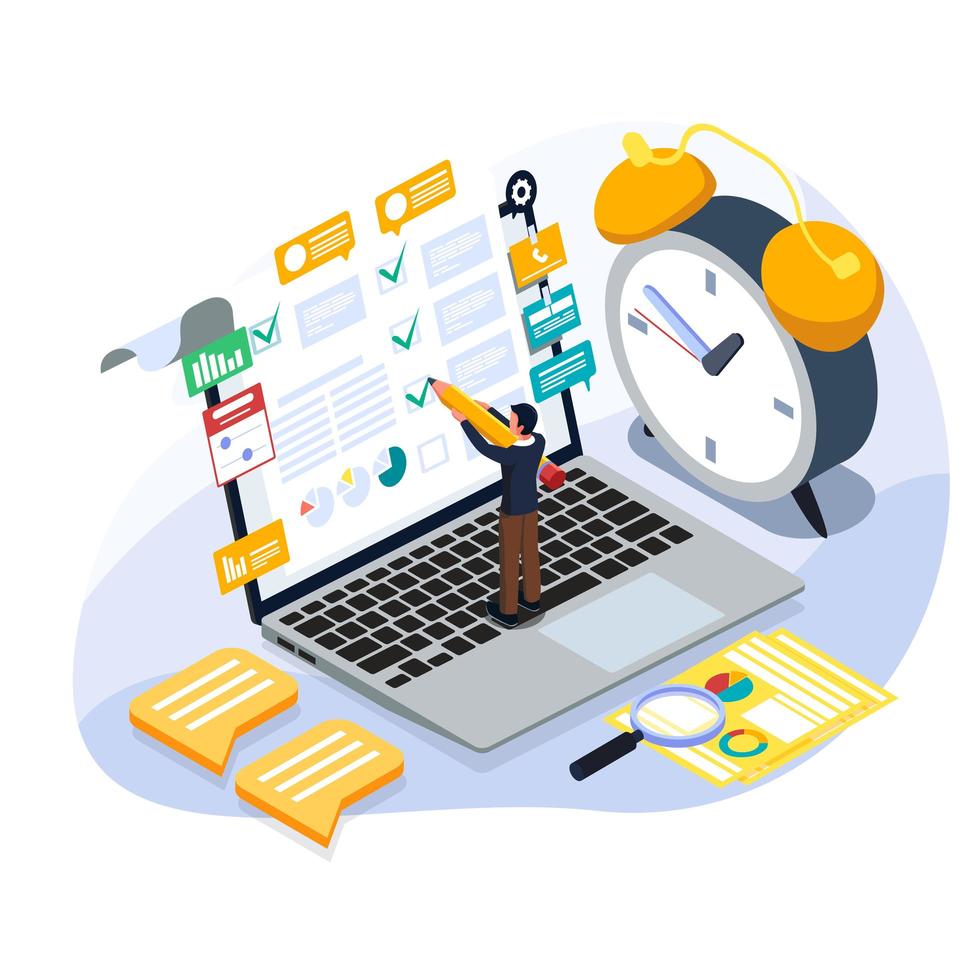 පරිගණකයක දිනය සහ වේලාව
මෙහෙයුම් පද්ධතිය විසින් ගොනු සුරැකීම, ගොනු සෙවීම, සිහි කැඳවීම, ව්‍යාපාර ලිපි යැවීම යනාදියේ දී පරිගණකයේ දිනය සහ වේලාව භාවිත කරන බැවින් පරිගණකයේ දිනය සහ වේලාව නිවැරදිව සකස් කර පවත්වා ගෙන යාම වැදගත් ය.
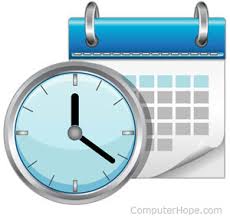 පරිගණකයේ දිනය සහ වේලාව වෙනස් කිරීම
Change Date and Time
(Start  > Settings  > Time & language > Date & time) .
පරිගණකයක වේලා කලාපය
ජාත්‍යන්තර සම්මතයට අනුව ලෝකයේ රටවල් වේලා කලාපවලට බෙදා ඇත.වේලා කලාප නීතිමය,වාණිජ සහ සමාජ අරමුණු සඳහා අනන්‍ය වූ සම්මත වේලාවන් පවත්වාගේන යයි.
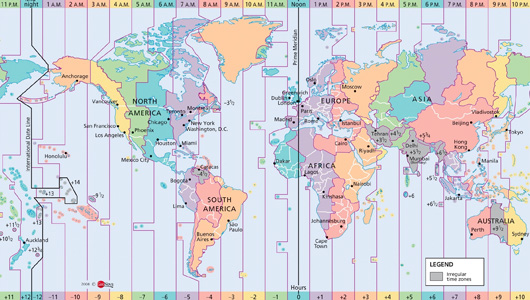 උදා:
ශ්‍රී ලංකාවේ වේලාව පෙ.ව 6.00 වන විට එංගලන්තයේ වේලාව පෙ.ව 1.30 වේ.
Region and Language Setting
02
01
03
මුදල් ඒකක සහ ඒවායේ ආකෘති
පරිගණකයක සාමාන්‍යයෙන් සිටුවම් කර ඇත්තේ මෙහෙයුම් පද්ධතිය නිපද වූ රටේ මුදල් ඒකකයයි.එම නිසා අප රටේ භාවිතයට අදාළ මුදල් ඒකකය අප සකසා ගත යුතුය.
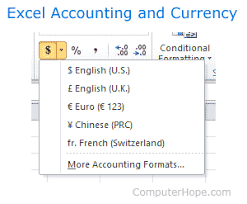 පරිගණකයක ගොනු ගුණාංග
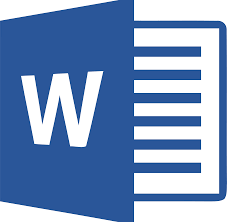 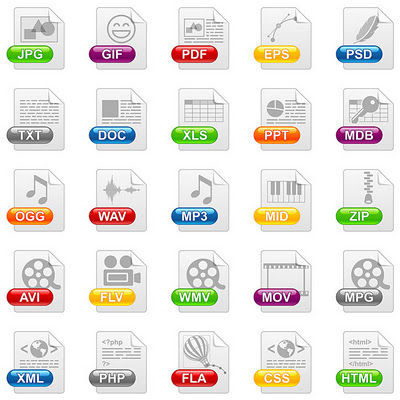 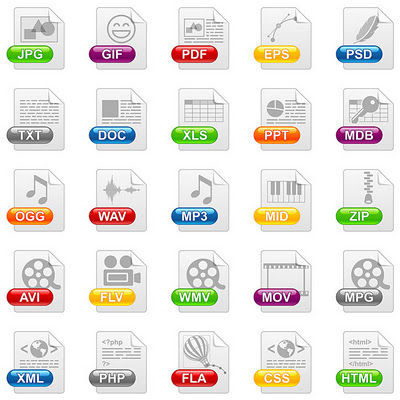 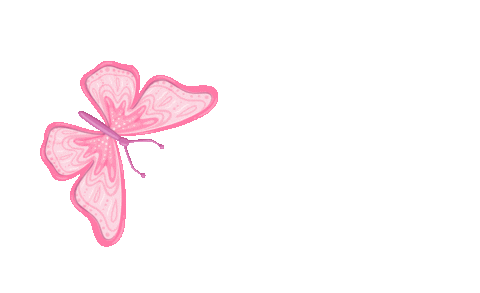 ගොනුවක් යනු
පරිගණකය තුල සුරකිනු ලබන ලිපියක්, ගීත කොටසක්,පින්තූරයක් වැනි ඕනෑම දෙයක් ගොනුවක් ලෙස හැදින්විය හැකිය.
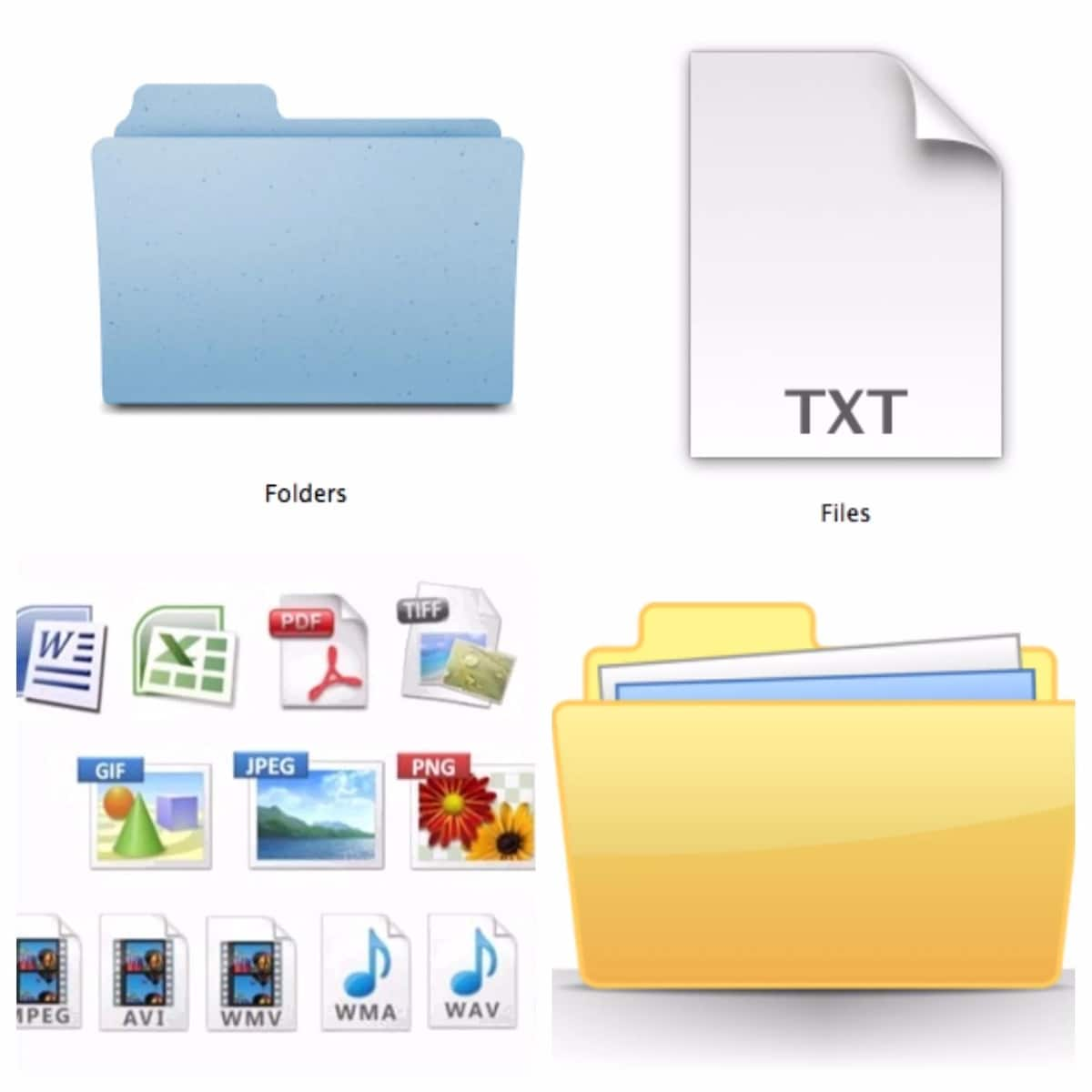 ගොනුවේ ප්‍රවර්ගය,ගොනු නාමය,ගොනු දිගුව
ගොනුව නිර්මාණය කළ දිනය
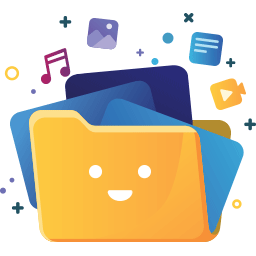 ගොනුවේ අයිතිවාසිකම්
ගොනු ගුණාංග
ගොනුවේ විශාලත්වය
ගොනුව සුරැකි ඇති ස්ථානය
අවසන් වරට ගොනුවෙහි වෙනස්කම් කළ දිනය
පරිගණකයක ගොනු ගුණාංග 
විවෘත කර ගැනීම
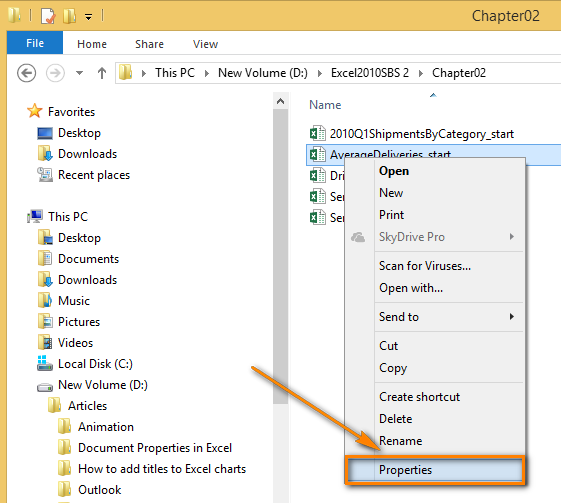 අදාල ගොනුව මතට මුසිකය ගෙන එහි දකුණු බොත්තම යොදන්න.
ඉන්පසු දිස්වන මෙනුවේ යන විධානය දෙන්න.
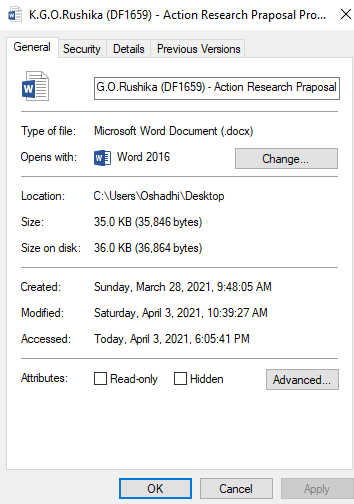 ගොනුවේ ප්‍රවර්ගය,ගොනු නාමය,ගොනු දිගුව
ගොනුව සුරැකි ඇති ස්ථානය
ගොනුවේ විශාලත්වය
අවසන් වරට ගොනුවෙහි වෙනස්කම් කළ දිනය
ගොනුව නිර්මාණය කළ දිනය
පරිගණකයක ගොනු සෙවීම
File Search
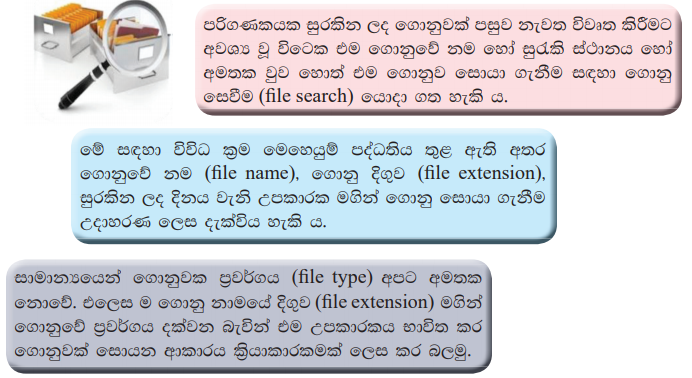 ගොනු ගුණාංගවල ප්‍රයෝජන
ගොනුව දර්ශනය නොවී සඟවා තබා ගැනීම කළ හැකිය.
ගොනුව ආරක්ෂා කරැ ගැනීමේ ක්‍රියාවක් ලෙස අන් අයට ගොනුව දර්ශනය වුව ද සංස්කරණය කිරීමේ හැකියාව වැළැක්වීම කළ හැකි ය.
පරිගණක කෙවෙනි
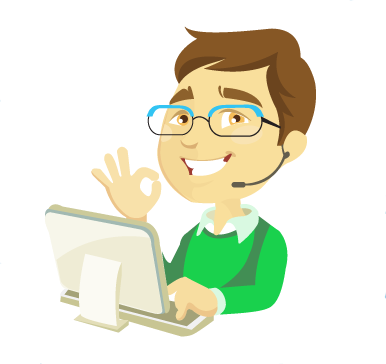 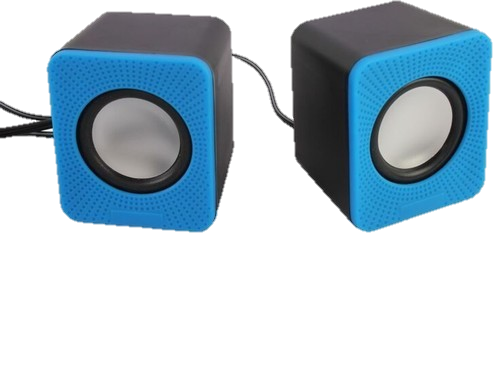 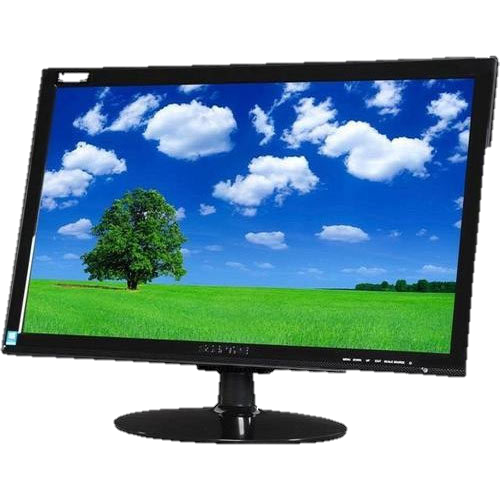 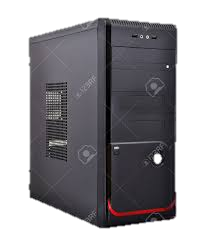 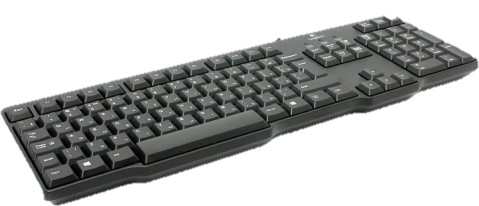 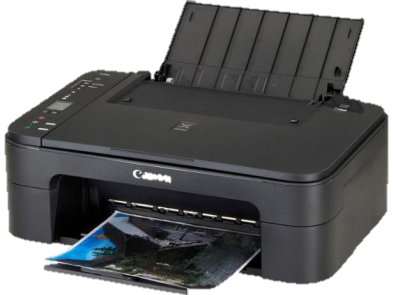 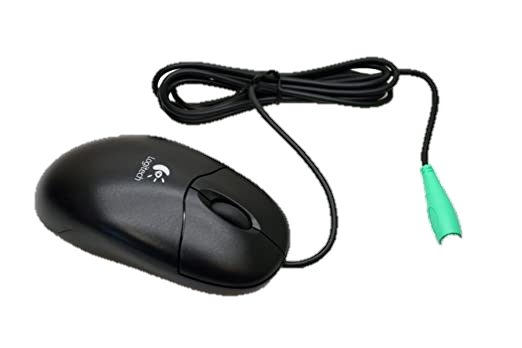 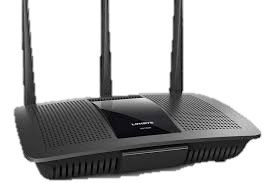 පාලන ඒකකය - Control Unit
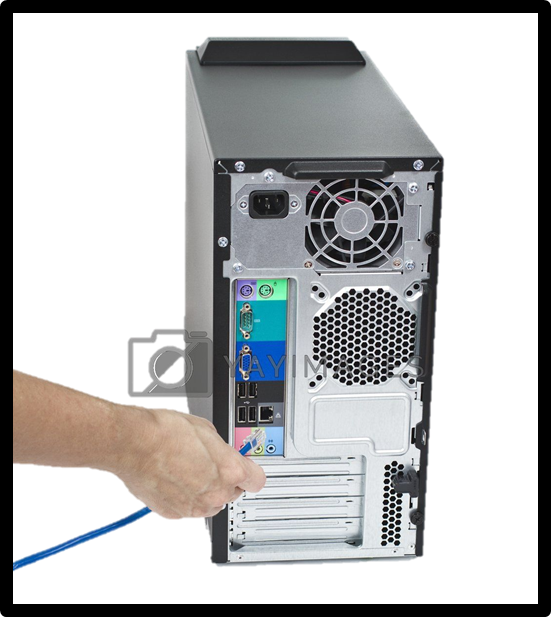 පරිගණකයක් බාහිර උපාංග සමග  
සම්බන්ධ කරන කෙවෙනි
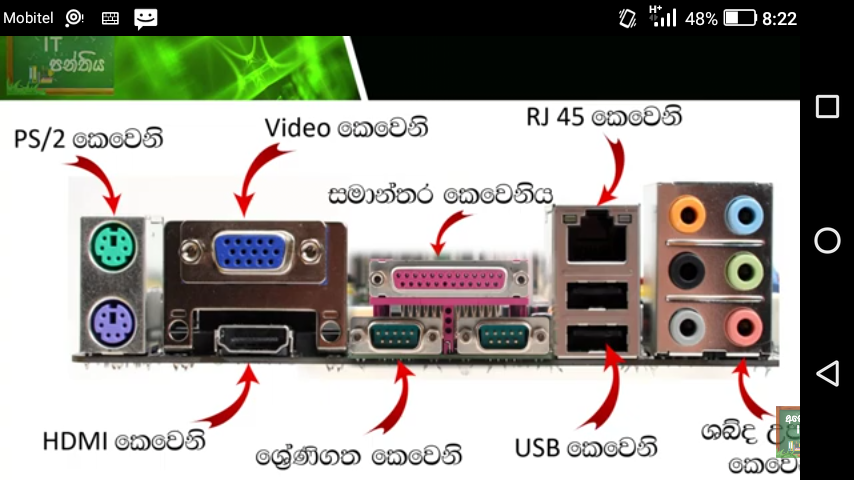 PS2 කෙවෙනිය
මුසිකය සඳහා
යතුරුපුවරුව සඳහා
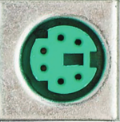 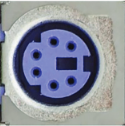 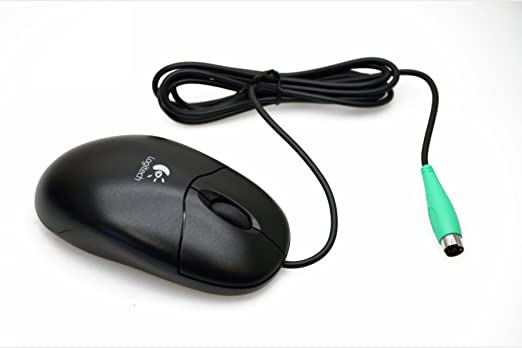 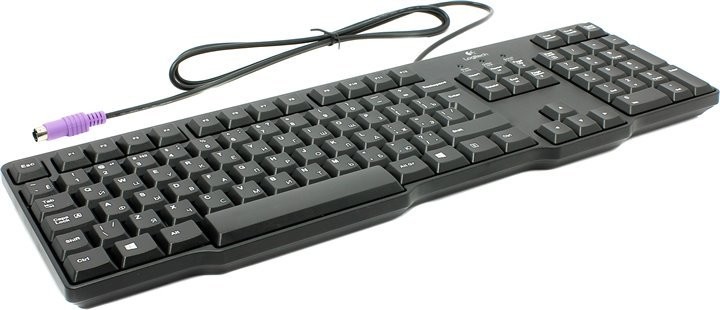 VGA කෙවෙනිය
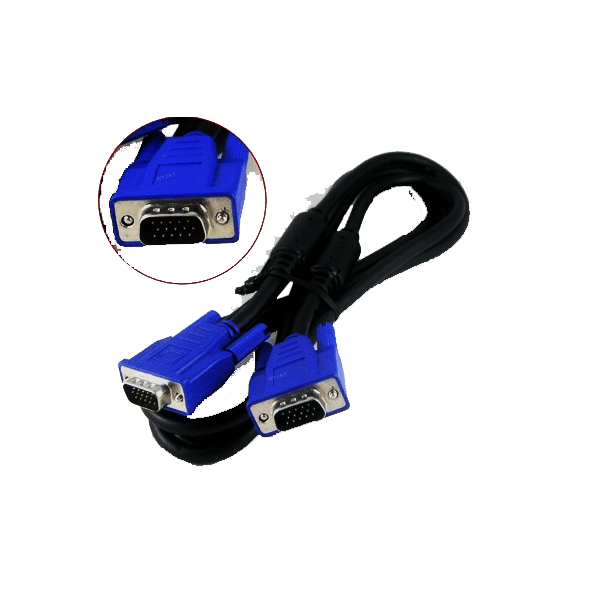 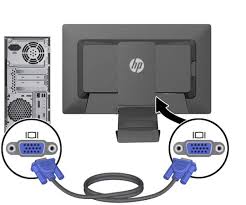 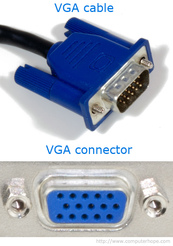 VGA සම්බන්ධකය සහිත සංදර්ශක සඳහා
DVI කෙවෙනිය
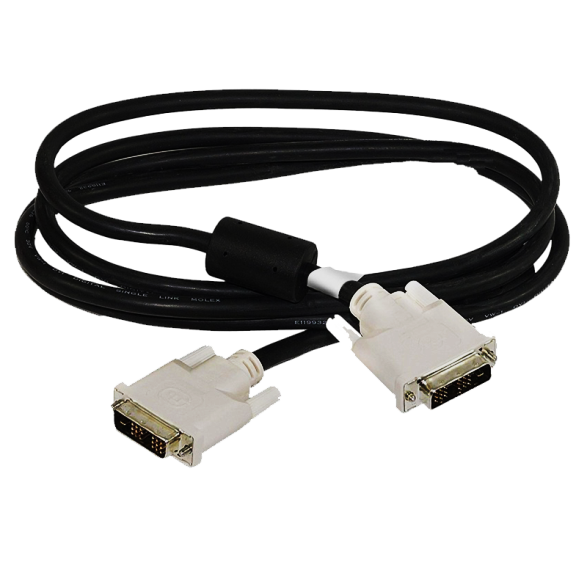 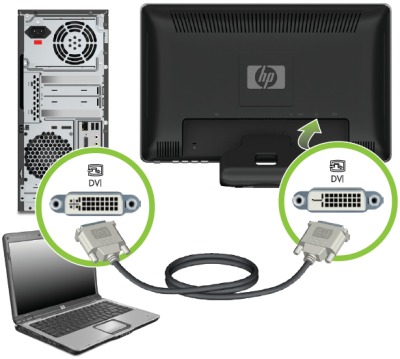 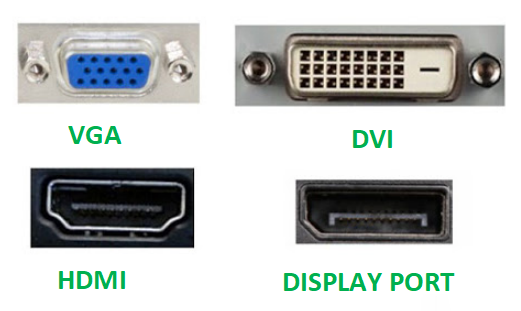 DVI සම්බන්ධකය සහිත සංදර්ශක සඳහා
HDMI කෙවෙනිය
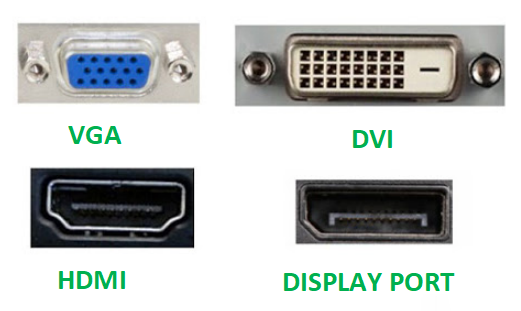 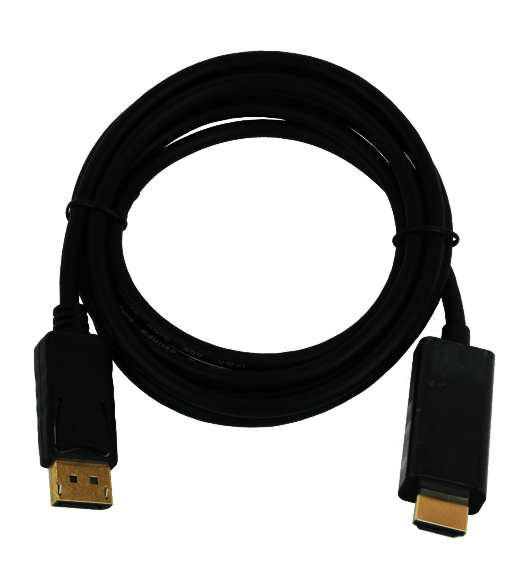 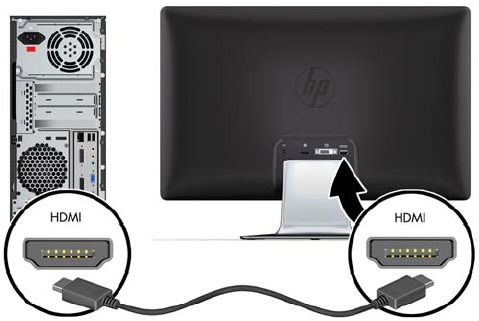 සංදර්ශකය සඳහා රූපවාහිනියක් සම්බන්ධ කරන විට යොදා 
ගත හැකිය.
මෙම රැහැන් මඟින් ශ්‍රව්‍ය සහ දෘශ්‍ය ආදාන සහ ප්‍රතිදාන කළ හැකිය.
USB කෙවෙනිය
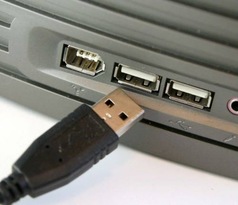 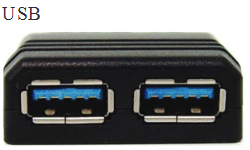 පරිගණකයට සම්බන්ධ කළ හැකි USB වර්ගයේ 
සම්බන්ධක සහිත උපාංග සඳහා
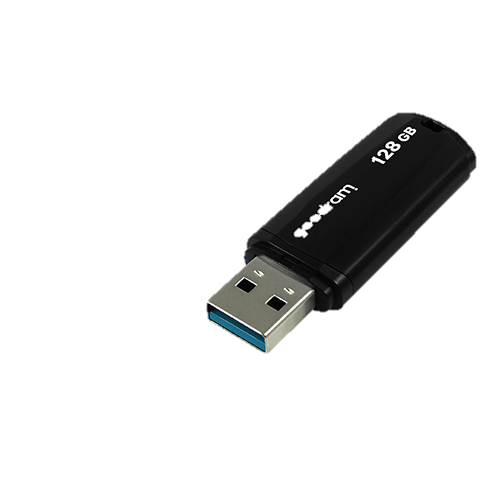 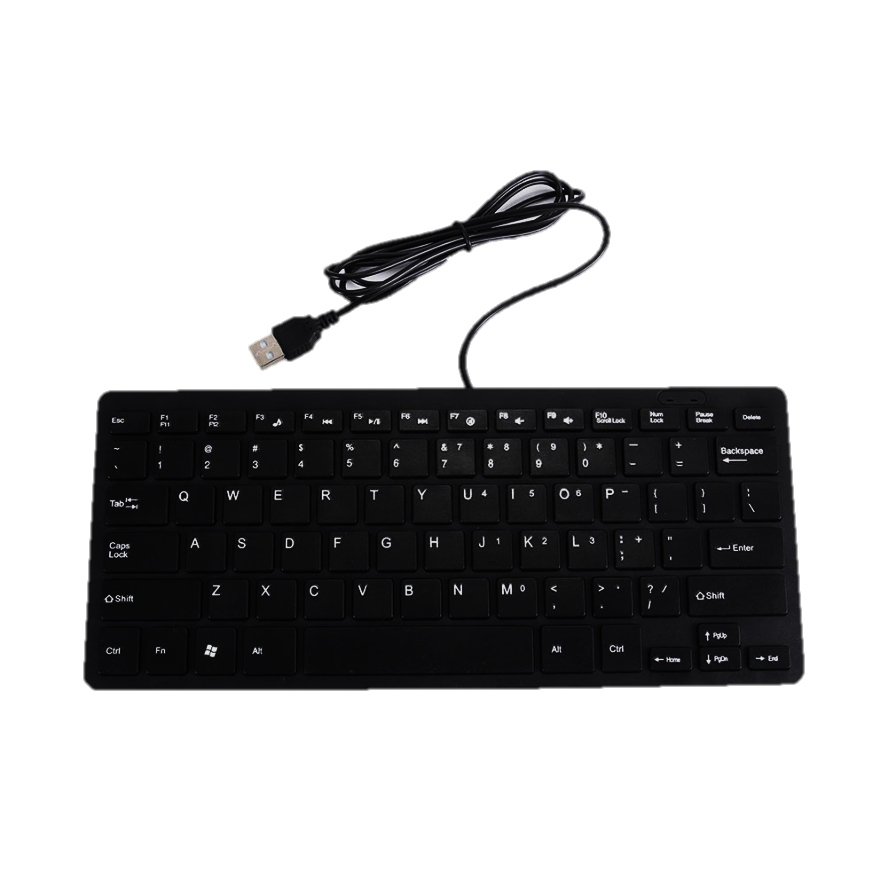 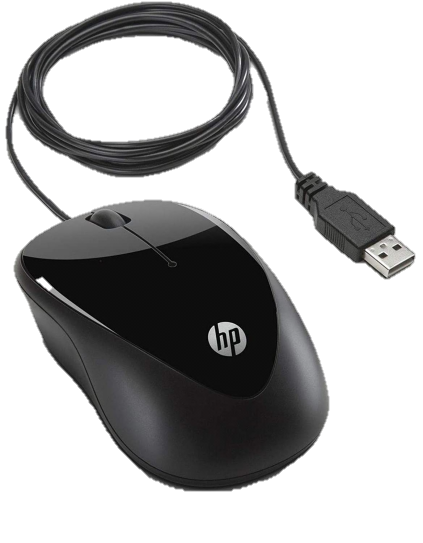 Parallel කෙවෙනිය
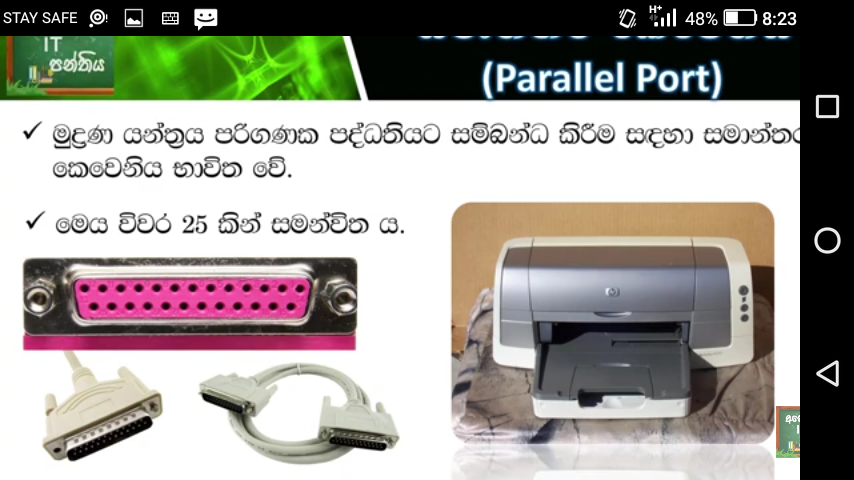 මුද්‍රකය සඳහා බොහෝ විට භාවිත වේ.
එහෙත් නවීන මුද්‍රකවල ඇත්තේ USB සම්බන්ධක 
රැහැන් නිසා නවීන පරිගණකවලින් මෙම කෙවෙනිය 
ඉවත් කර ඇත.
RJ45 ඊතනෙට් කෙවෙනිය
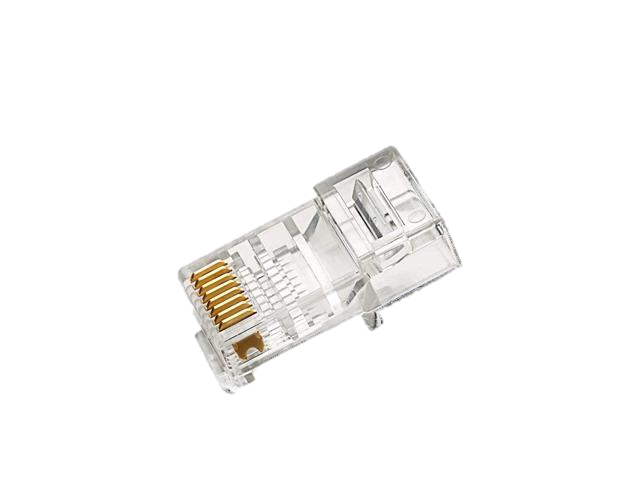 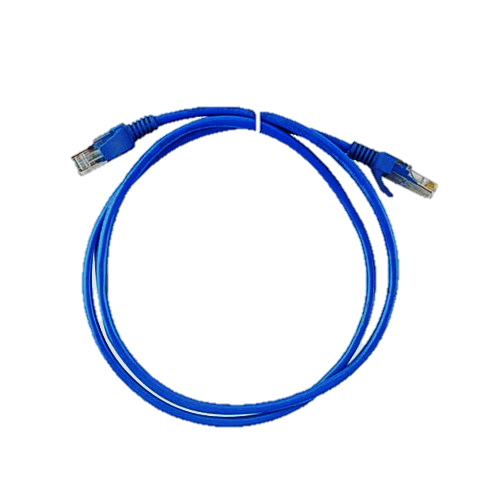 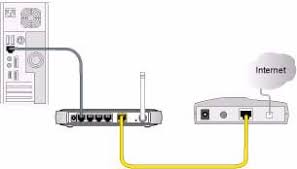 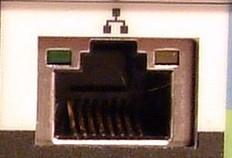 පරිගණක ජාලගත කිරීමට යොදා ගන්නා RJ45 
සම්බන්ධක සහිත රැහැන් සඳහා
HD Audio කෙවෙනිය
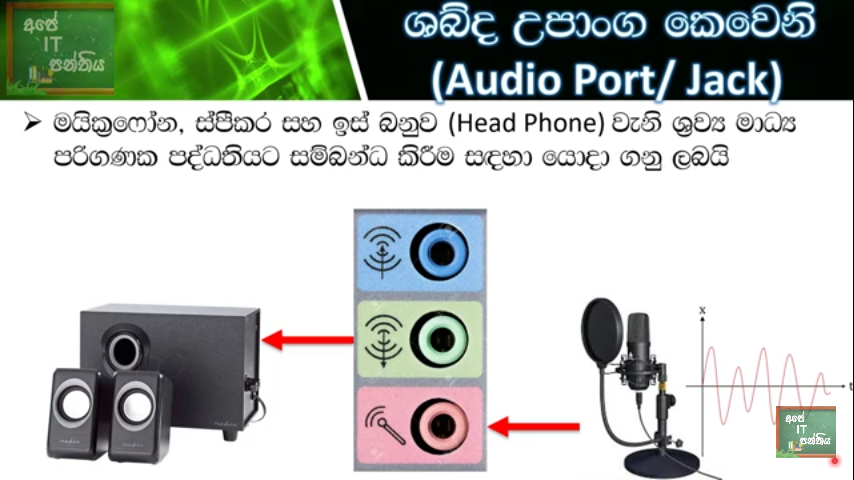 මයික්‍රොෆෝනය
ස්පීකරය
SD Card Reader කෙවෙනිය
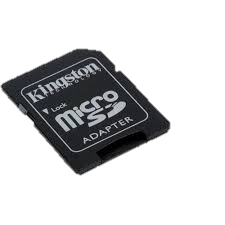 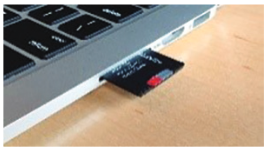 SD Card කියවීම සඳහා භාවිත කෙරේ.උකුළු 
පරිගණක ටැබ් වැනි උපකරණවල දක්නට ලැබේ
පරිගණකවල මූලික දෝෂාවේක්ෂණය සහ නඩත්තුව
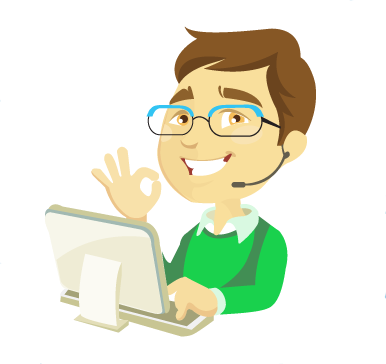 දෘඪාංග දෝෂ
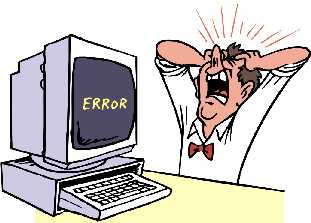 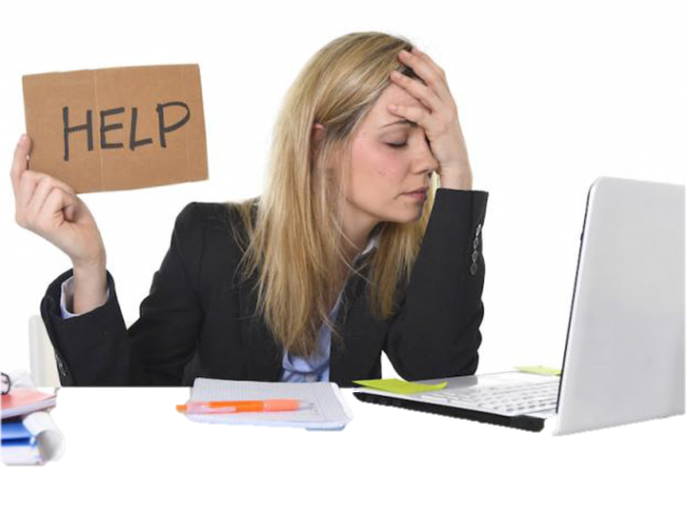 පරිගණක ආශ්‍රිත දෝෂ
දෘඪාංග දෝෂ
මෘදුකාංග දෝෂ
යෙදුම් මෘදුකාංග දෝෂ
මෙහෙයුම් මෘදුකාංග දෝෂ
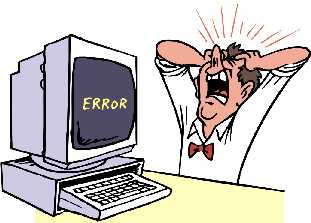 දෘඪාංග (Hardware) දෝෂ
පරිගණකයට සම්බන්ධ කර ඇති විවිධ උපාංගවල දෝෂ ගවේෂණය කරනු ලබයි.
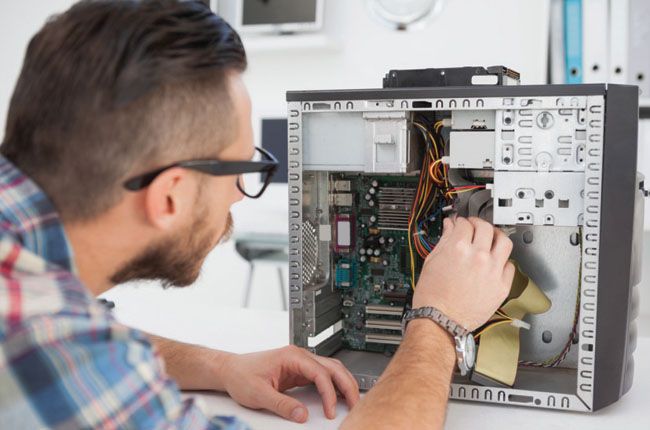 දෘඪාංග දෝෂ සඳහා උදාහරණ
පරිගණකය ක්‍රියාත්මක නොවීම
යතුරුපුවරුව (Keyboard) ක්‍රියාත්මක නොවීම
මුසිකය (Mouse) ක්‍රියාත්මක නොවීම
සංදර්ශකය (Monitor) ක්‍රියාත්මක නොවීම
නාදකය (Speakers) ක්‍රියාත්මක නොවීම
ජාලය හා සම්බන්ධ නොවීම
දෝෂය 1
පරිගණකය බල ගැන්වීමේ බොත්තම (Power Button) එබූ විට පරිගණකය ක්‍රියාත්මක නොවීම
විසඳුම 1
පරිගණකයට විදුලිය සපයන ප්‍රධාන කෙවෙනියේ සිට පරිගණකය දක්වා විදුලිය සපයන රැහැන් සහ සම්බන්ධක නිවැරදිව සම්බන්ධ කර ඇති දැයි පරික්ෂා කිරීම.
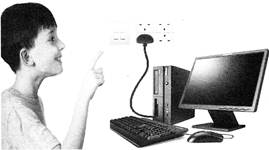 අනුගමනය කළයුතු පියවර
පියවර 1
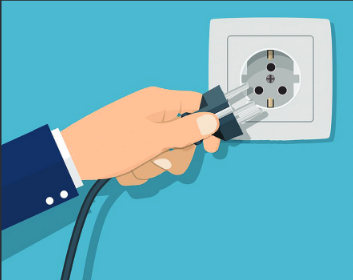 බිත්තියේ ප්‍රධාන සැපයුමෙන් 
විදුලිය විසන්ධි කරන්න.
පියවර 2
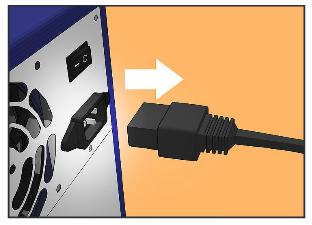 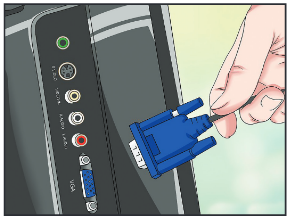 ප්‍රධාන සැපයුමෙන් එන රැහැන්, පරිගණකයට සහ සංදර්ශකයට හොඳින් සම්බන්ධ වී ඇති දැයි පරීක්ෂා කරන්න.එසේ නොමැති නම් හොඳින් සම්බන්ධ කරන්න.
පියවර 3
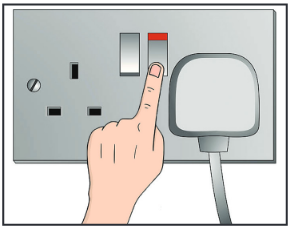 ඉහත සඳහන් සියල්ල නිවැරදි නම් ප්‍රධාන සැපයුමෙන් විදුලිය සන්ධි කරන්න.
පියවර 4
ඉන් පසුව පරිගණකය බල ගන්වන්න.බොහෝ විට පරිගණකය ක්‍රියාත්මක විය හැකිය.තව දුරටත් පරිගණකය බල ගැන්වීම කළ නොහැකි නම් කාර්මික ශිල්පියෙකුගේ සහය ලබා ගන්න.
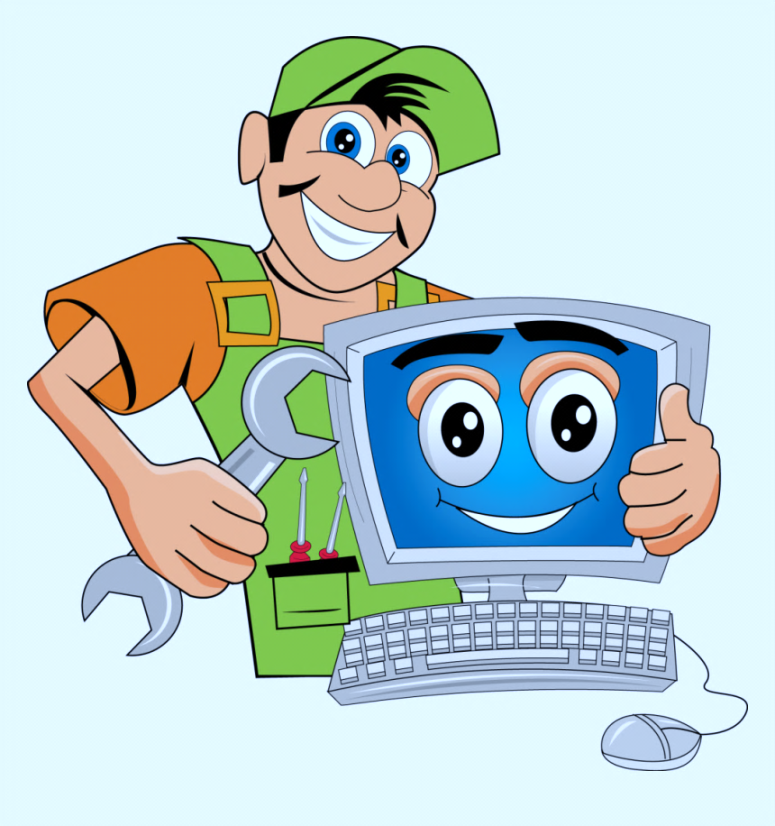 දෝෂය 2
යතුරුපුවරුව(Keyboard) හෝ මුසිකය(Mouse) ක්‍රියාත්මක නොවීම
විසඳුම 1
පරිගණකය නැවත ආරම්භ කරන්න.
නව ඇරඹුමේ දී අක්‍රිය වී තිබූ යතුරුපුවරුව හෝ මුසිකය ක්‍රියාතමක දැයි බලන්න.බොහෝ විට ක්‍රියාතමක වේ.
එසේ නොමැති නම් පහත ක්‍රියාකාරකම කරන්න.
අනුගමනය කළයුතු පියවර
පියවර 1
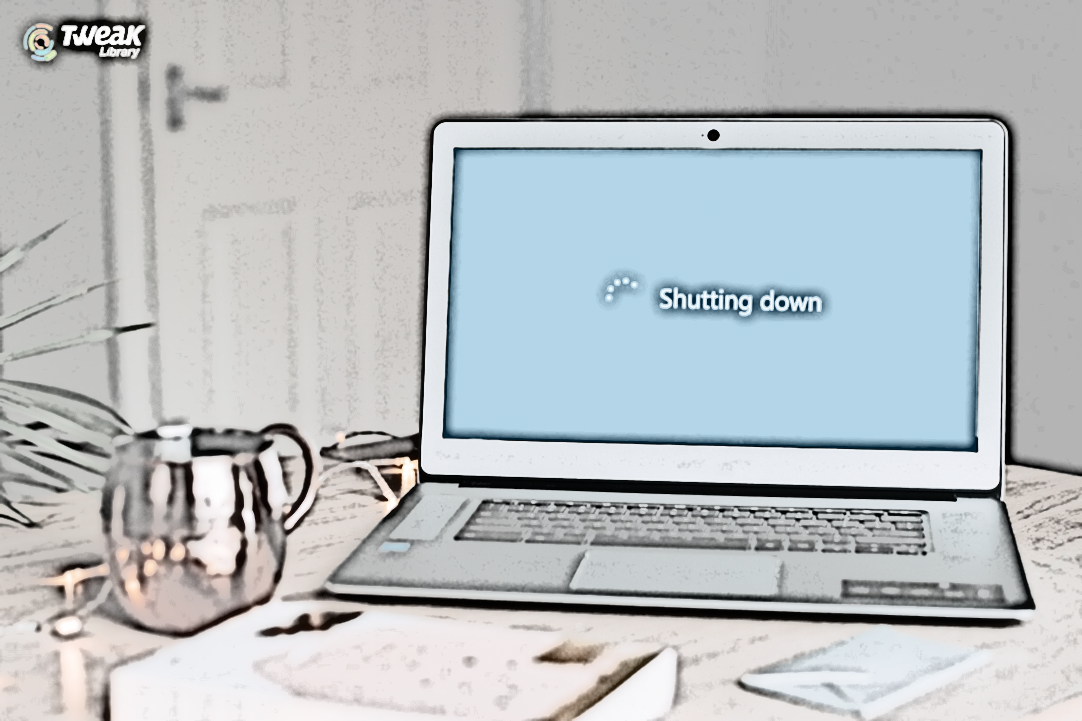 පරිගණකය Shutdown කරන්න.
පියවර 2
PS 2 ආකාරය නම්
USB ආකාරය නම්
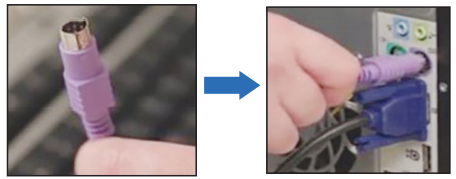 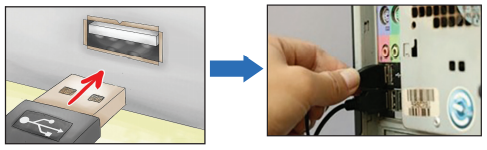 යතුරුපුවරුවේ සහ මුසිකයේ පේනු,කෙවෙනිවලට නිසියාකාරව සම්බන්ධ වී ඇති දැයි පරීක්ෂා කිරීම.
දෝෂය 3
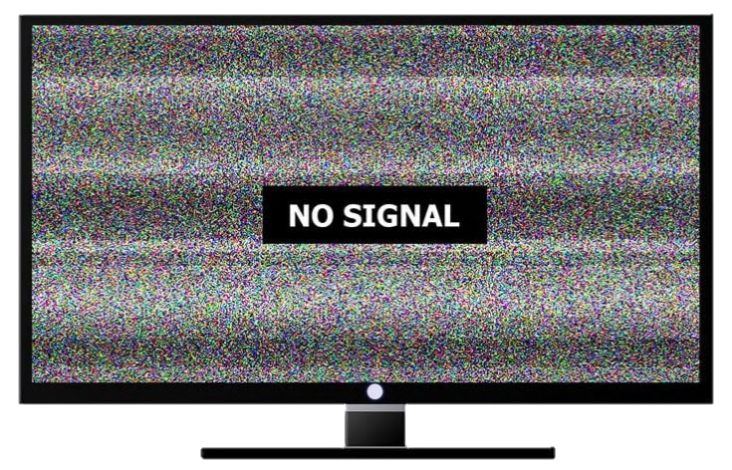 සංදර්ශකය (Monitor) ක්‍රියාත්මක නොවීම
විසඳුම 1
අනුගමනය කළයුතු පියවර
පියවර 1
සංදර්ශකයේ පණගැන්වීමේ බොත්තම ක්‍රියාතමක කර තිබේ දැයි බලන්න.එසේ නොමැති නම් ක්‍රියාතමක කරන්න.එවිට ද සංදර්ශකය ක්‍රියාත්මක නොවේ නම් පහත පියවරට යන්න.
පියවර 2
පරිගණකය නැවත ආරම්භ කරන්න.නව ඇරඹුමේ දී අක්‍රිය වී තිබූ සංදර්ශකය ක්‍රියාත්මක දැයි බලන්න.
එසේ නොමැති නම් සම්බන්ධ නිවැරදි දැයි පරීක්ෂා කිරීමට පහත පියවර අනුගමනය කරන්න.
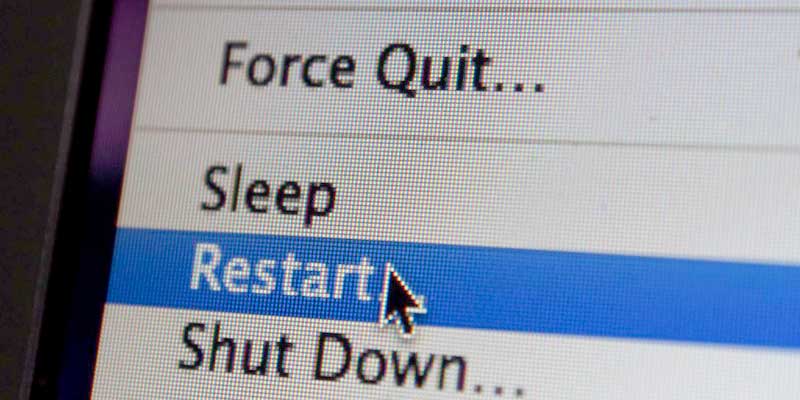 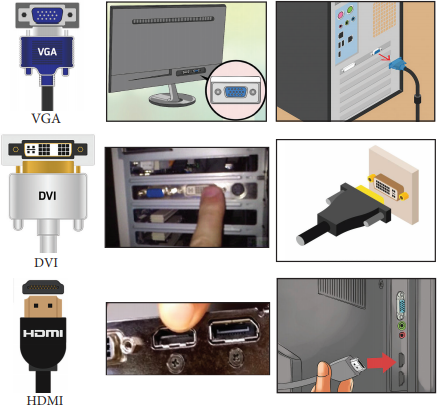 පියවර 3
පරිගණකයේ සංදර්ශකයට දත්ත සපයන රැහැන් වර්ගය හඳුනාගෙන නිවැරදි කෙවෙනියට හොඳින් සම්බන්ධ කරන්න.ඒවා VGA,DVI හෝ HDMIවිය හැක.
පියවර 4
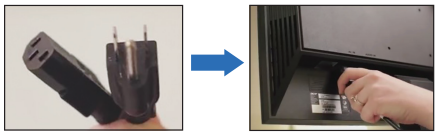 සංදර්ශකයට විදුලිය සපයන රැහැන පහත දැක්වෙන ආකාරයට නිවැරදිව සම්බන්ධ වී ඇති දැයි පරීක්ෂා කර බලන්න.
පියවර 4
ඉහත පියවර සියල්ල නිවැරදිව අවසන් කළේ නම් පරිගණකය නැවත පණ ගැන්වූ විට බොහෝ දුරට සංදර්ශකය ක්‍රියාතමක වනු ඇත.එසේ නොවුණහොත් ඔබේ සංදර්ශකයේ දොෂයක් තිබේ දැයි දැන ගැනීම සඳහා වෙනත් සංදර්ශකයක් සම්බන්ධ කර බලන්න.එවිට ද ක්‍රියාත්මක නොවන්නේ නම් කාර්මික ශිල්පියෙකුගේ සහාය ලබා ගත යුතු වේ.
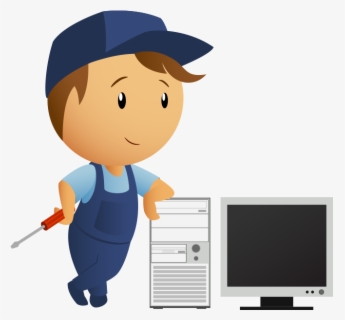 දෝෂය 4
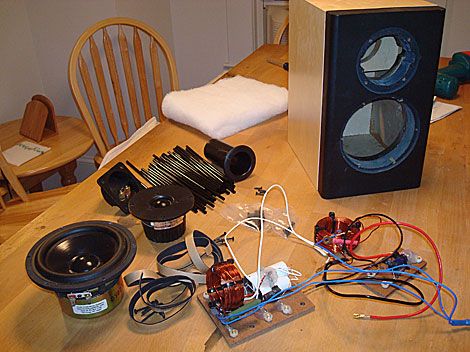 නාදකය (Speakers) ක්‍රියාත්මක නොවීම
විසඳුම 1
පියවර 1
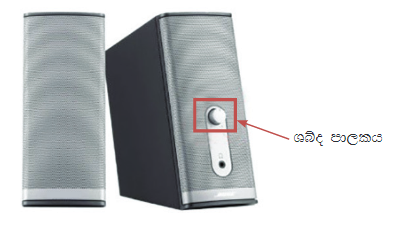 නාදකවල ඇති ශබ්ද පාලකය මඟින් ශබ්දය අවම කර ඇති දැයි බලා එය උපරිමය දෙසට කරකවන්න.
පියවර 2
පරිගණක මෙහෙයුම් පද්ධතිය මඟින් ශබ්දය අවම කර හෝ අක්‍රිය කර හෝ ඇති දැයි බැලීම
ඔබගේ පරිගණක තිරයේ යට කෙළවරේ ඇති Task Barඑකෙහි දකුණු කෙළවරේ ඇති නාදකයක රූපය මත දෙවරක් ක්ලික් කිරීමෙන් හඬ පාලකය ලබාගත හැකි ය.
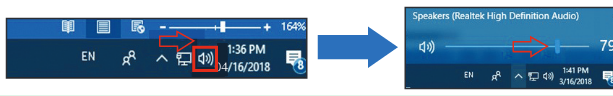 දෝෂය 5
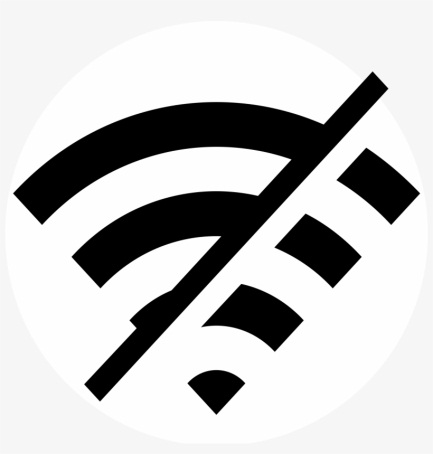 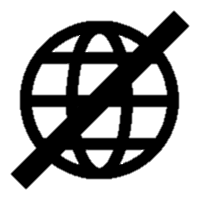 ජාලය හා සම්බන්ධ නොවීම
විසඳුම 1
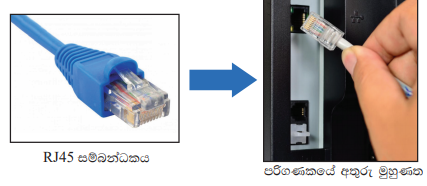 RJ45 සම්බන්ධකය නිවැරදි ව සිදු වී ඇති දැයි පරීක්ෂා කර බලන්න.ඒසේ නොමැති නම් නැවත නිවැරදිව සමබන්ධ කරන්න.
නිවැරදිව සම්බන්ධ වූ විට ඊතනෙට් කවුළුවෙහි කුඩා විදුලි බුබුළක් දැල්වෙනු ඇත.
විසඳුම 2
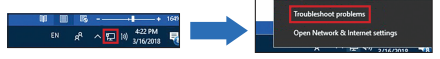 ඉහත පියවර අනුගමනය කළ විට ද ජාලය සමබන්ධ නොවේ නම්, ඔබේ පරිගණක තිරයේ යට කෙළවයේ ඇති Task Bar එකෙහි දකුණු කෙළවරේ ඇති පරිගණකයක රූපය මත Right ක්ලික් කිරීමෙන් ලැබෙන මෙනුවේ “Troubleshoot Broblems” මත ක්ලික් කරන්න.
එවිට මෙහෙයුම් පද්ධතිය මගින් දෝෂාවේක්ෂණය කර ජාල සම්බන්ධය නිවැරදි කර දෙනු ඇත.
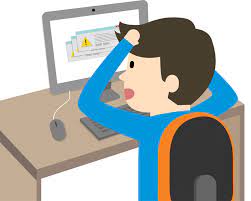 මෘදුකාංග දෝෂ
මෘදුකාංග දෝෂ
යෙදුම් මෘදුකාංග දෝෂ
මෙහෙයුම් මෘදුකාංග දෝෂ
යෙදුම් මෘදුකාංග
යම් කිසි කාර්යයල් පරිගණකය ආශ්‍රිතව ඉටු කර ගැනීම සඳහා යොදා ගන්නා මෘදුකාංග යෙදුම් මෘදුකාංග වේ.
උදා: 
වදන් සැකසීමේ මෘදුකාංග (Word Processing Software)
පැතුරුම්පත් මෘදුකාංග (Spreadsheet Software)
වෙබ් අතික්සුව (Web Browser)
රූප සකස් කිරීමේ මෘදුකාංගය (Photo editing Software)
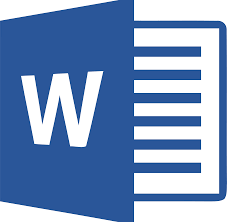 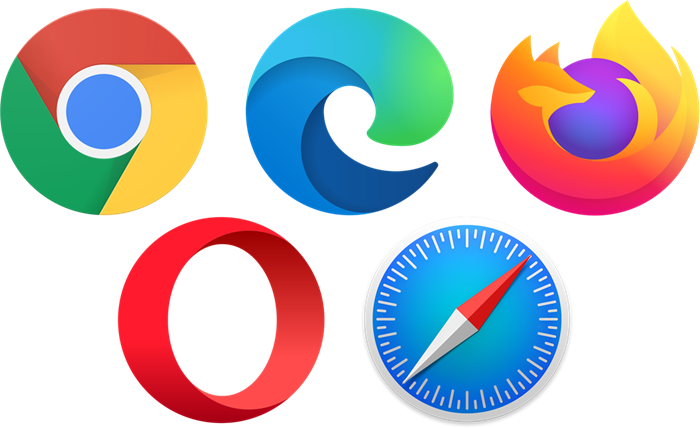 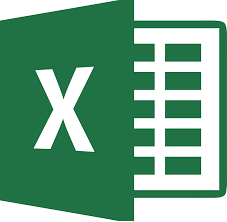 යෙදුම් මෘදුකාංග දෝෂ
පරිගණකයේ ස්ථාපිත කර ඇති යෙදුම් මෘදුකාංග ආශ්‍රිතව ඇතිවන ගැටළු
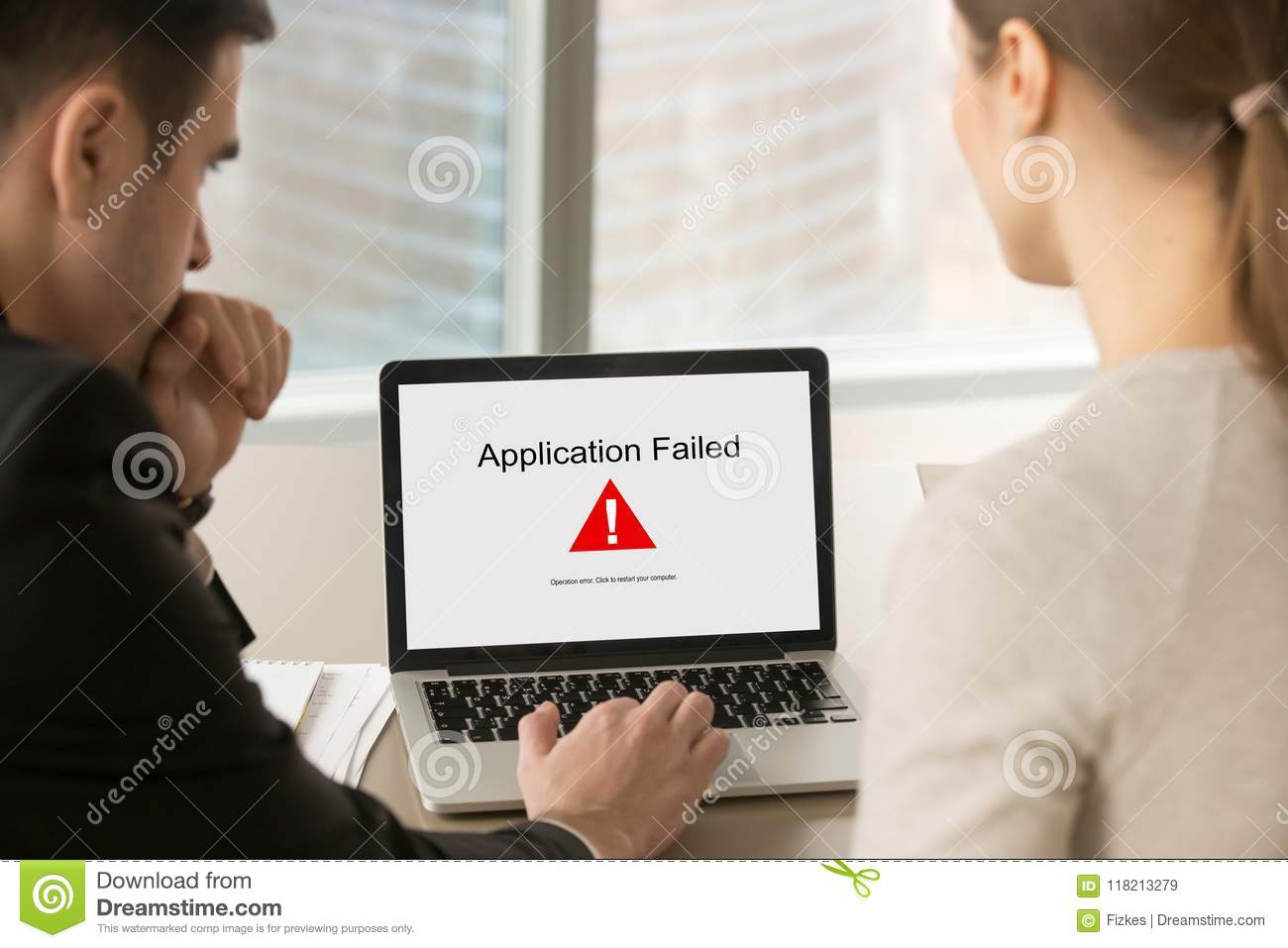 යෙදුම් මෘදුකාංග දෝෂ 
සඳහා උදාහරණ
ක්‍රියාත්මක කිරීමට නොහැකි වීම
විවෘත වුවද ප්‍රතිචාර නොදැක්වීම
සම්පූර්ණ අතුරු මුහුණත නොපෙනීම
විවෘත වීමට බොහෝ වේලාවක් ගැනීම සහ ඉතා මන්දගාමී වීම
පරිශීලක විධාන මත ක්‍රියාත්මක නොවීම
මෙහෙයුම් පද්ධතිය නිසියාකාරව ක්‍රියාත්මක නොවීම
විසඳුම 1
මෘදුකාංගය වසා දමා (Close) නැවත
 විවෘත කිරීම සිදු කිරීම.
විසඳුම 2
මෘදුකාංගය ඔබගේ පරිගණකයේ පිරිවිතරවලට සහ මෙහෙයුම් පද්ධතියට අනුකූල දැයි (Compatible) විමසා බලන්න.
පරිගණකවල සමහර මෘදුකාංග එක පරිගණක පරිසරයකට අනුකූල විය හැකි අතර වෙනත් පරිසරයකට අනුකූල නොවිය හැකිය.
විසඳුම 3
මෘදුකාංගය බලපත්‍ර සහිත මෘදුකාංගයක් ද යන්න විමසා බලන්න.
බලපත්‍ර නැති හෝ බලපත්‍ර කාලය නිම වූ මෘදුකාංග භාවිතයේ දී ගැටළු ඇති වේ.
විසඳුම 4
යෙදුම් මෘදුකාංගය පිළිසකර (Repair) කරන්න.
ඉන් පසු පරිගණකය නැවත ආරම්භ (Restart) කර මෘදුකාංගය විවෘත කර බලන්න.
විසඳුම 5
පරිගණකයේ ස්ථාපිත කර ඇති අක්‍රිය වූ මෘදුකාංගය අස්ථාපනය (Uninstall) කර නැවත ස්ථාපනය (Install) කරන්න.
විසඳුම 6
වෛරස මගින් ඇති කරන බලපෑම මත ද දෝෂ ඇති විය හැකිය.
ඒ සඳහා ප්‍රතිවයිරස (Anti-Virus) මෘදුකාංගයක් මගින් පරිගණකය සුපරීක්ෂණය (Scan) කරන්න.
ඉන් පසු පරිගණකය නැවත ආරම්භ (Restart) කර මෘදුකාංගය විවෘත කර බලන්න.
මෙහෙයුම් මෘදුකාංග දෝෂ
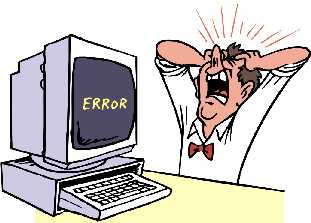 මෙහෙයුම් පද්ධතිය
මෙහෙයුම් පද්ධතිය යනු පරිශීලකයා හා පරිගණකය අතර සම්බන්ධතාව ඇති කරන මෘදුකාංගයකි (Software).
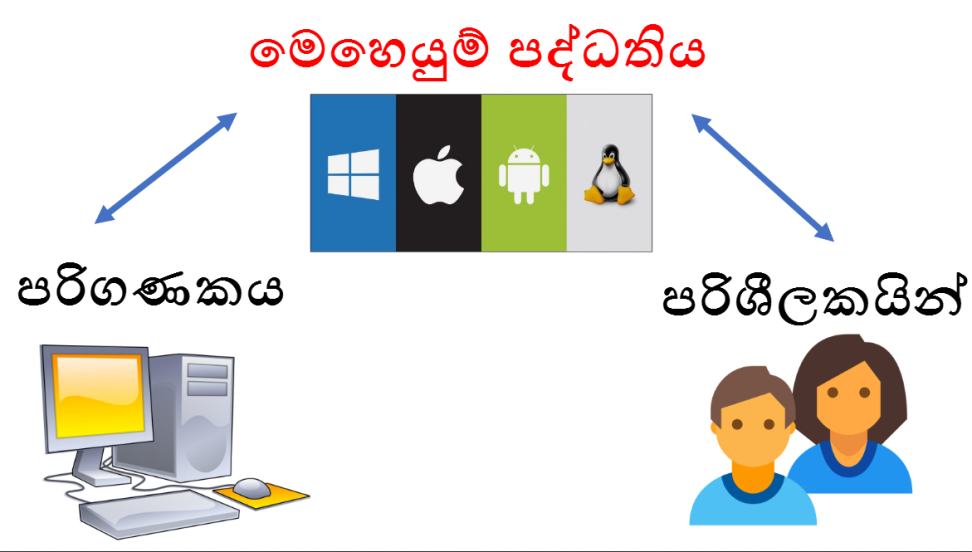 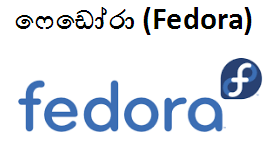 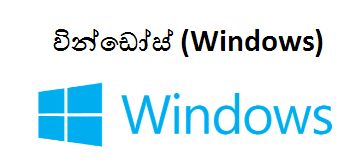 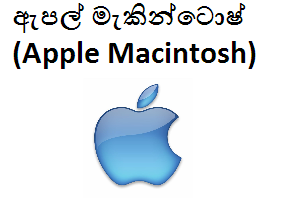 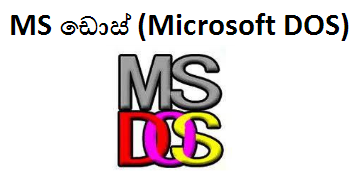 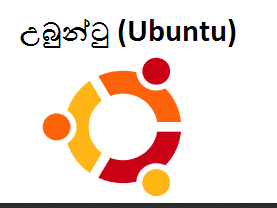 මෙහෙයුම් මෘදුකාංග දෝෂ
පරිගණකයේ ස්ථාපිත කර ඇති මෙහෙයුම් පද්ධතිය ආශ්‍රිතව ඇතිවන ගැටළු
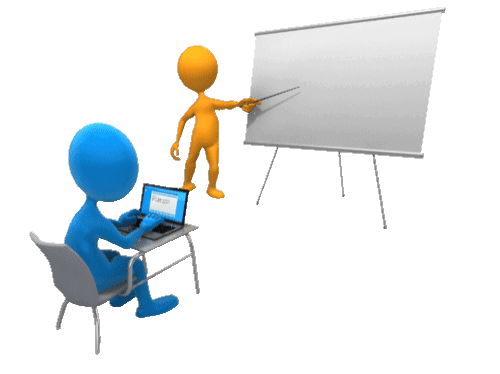 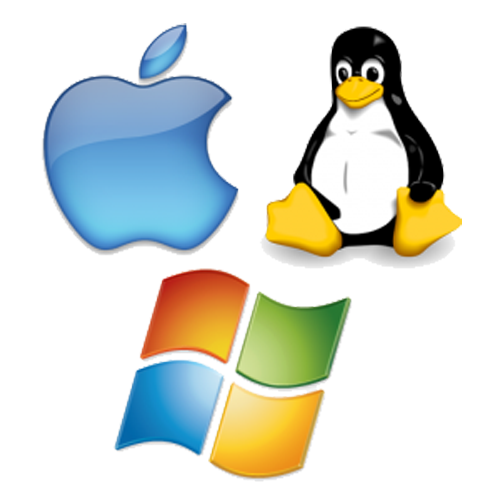 මෙහෙයුම් මෘදුකාංග දෝෂ 
සඳහා උදාහරණ
පරිගණකය ආරම්භ වීමට බොහෝ වේලාවක් ගතවීම
සියලු ම කාර්යයන් ඉතා මන්දගාමී වීම
පරිශීලක විධාන මත ක්‍රියාතමක නොවීම
ආරම්භක තිරය (Desktop) හිස්වීම
දෝෂය 1
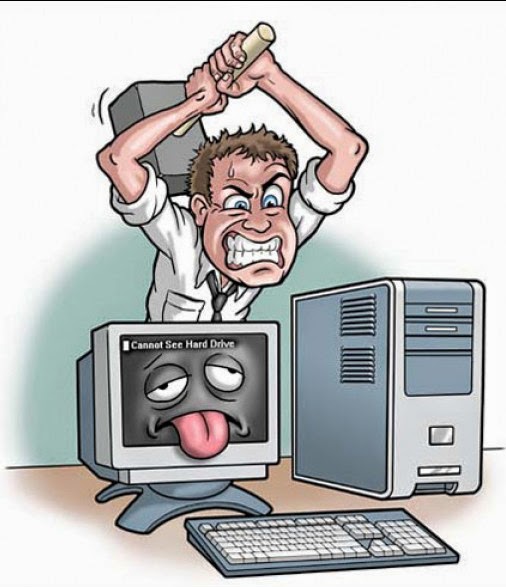 පරිගණකය මන්දගාමී වීම
විසඳුම 1
ආරම්භක වැඩසටහන් (Startup Program) අතරින් අවශ්‍ය නොවන වැඩසටහන් ඉවත් කරන්න.එවිට පරිගණකය ආරම්භවීමේ වේගය වැඩි වේ.
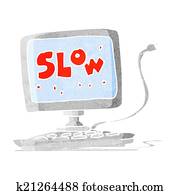 විසඳුම 2
අනවශ්‍ය ගොනු ඉවත් කරන්න.මේ සඳහා මෙහෙයුම් පද්ධතියේ ඇති Disk Cleanup මෙවලම භාවිත කල හැකි ය.
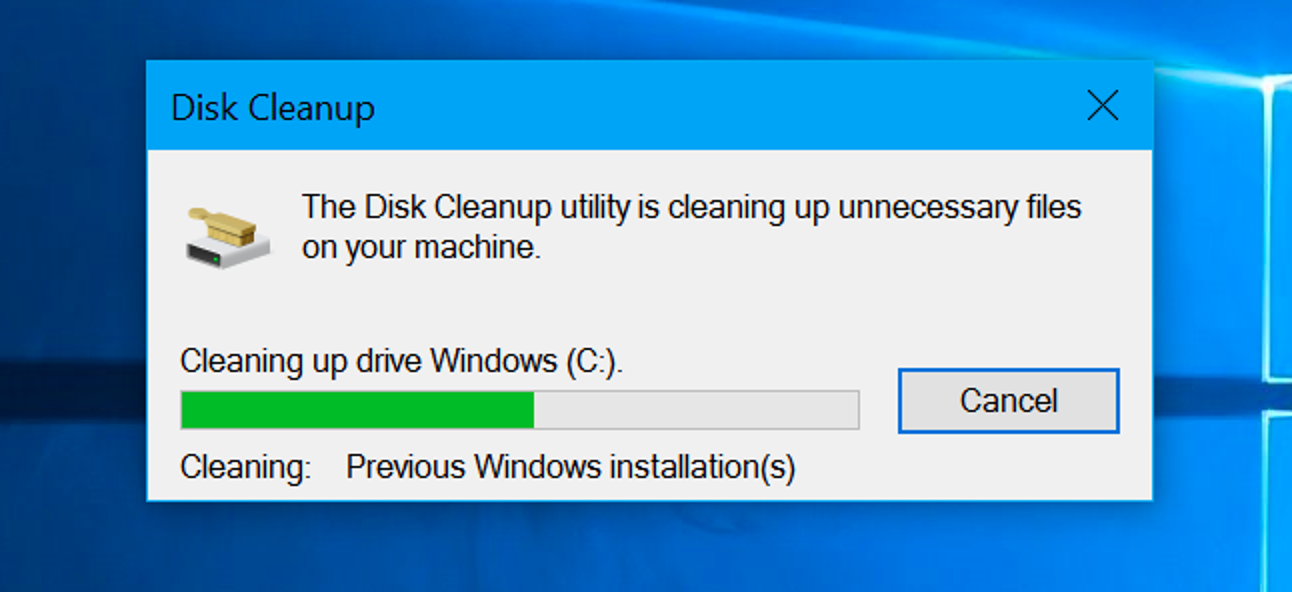 විසඳුම 3
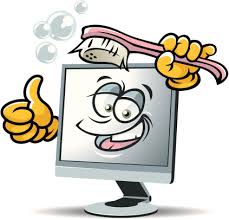 ඉහත සියල්ල කළ පසුත් ප්‍රතිඵලයක් නොලැබේ නම්,මෙහෙයුම් පද්ධතිය පිළිසකර (Repair) කරන්න.
විසඳුම 4
එය ද අසාර්ථ නම් 
මෙහෙයුම් පද්ධතිය 
ප්‍රතිස්ථාපනය 
(Re-install)
කරන්න.
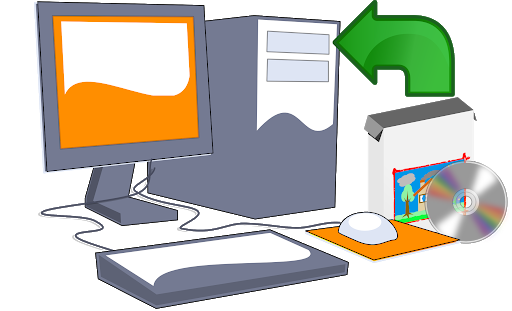 දෝෂය 2
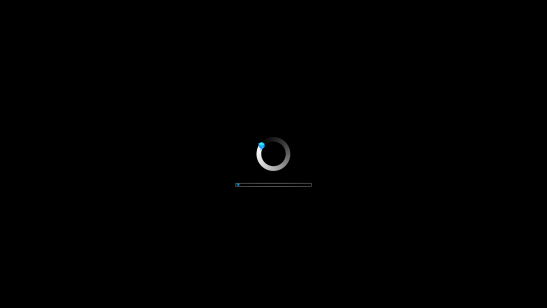 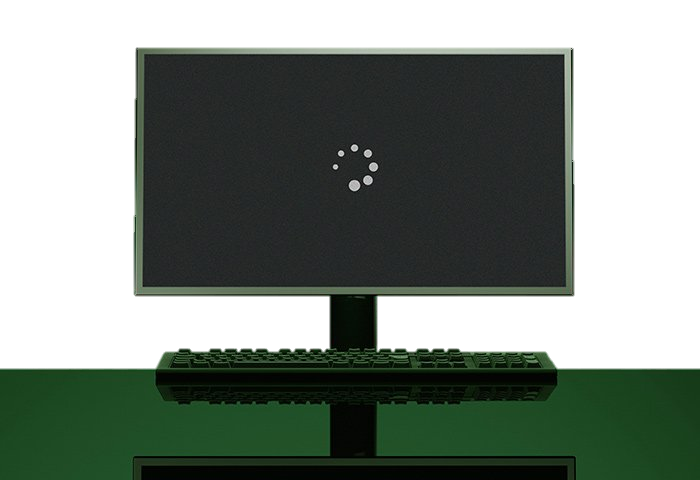 ආරම්භක තිරය (Desktop) හිස්වීම
විසඳුම 1
පියවර 1
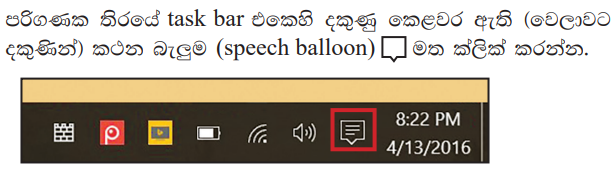 පියවර 2
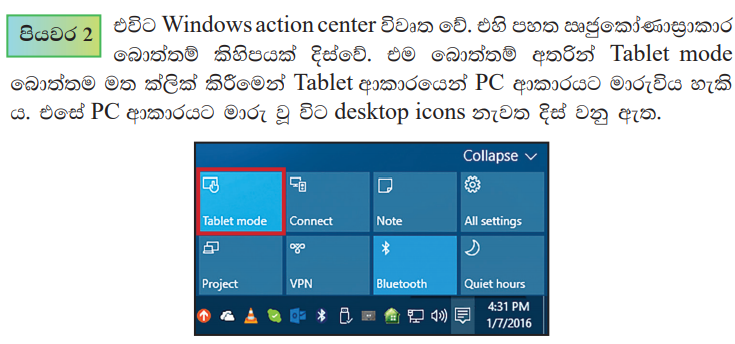 ස්තූතියි !
පාඩම මෙහෙයවීම : ජී.එන්.ප්‍රසන්ති
                             ඒ.එම්.අයි.යූ.අරම්පොළ
                             කේ.ජී.ඔ.රූෂිකා (සීමාවාසි )
ර/ඇඹි/චන්ද්‍රිකාවැව ජයන්ති මහ විද්‍යාලය - 8 ශ්‍රේණිය